Муниципальное автономное дошкольное образовательное учреждение детский сад №53
Проект «Мир насекомых» (средняя группа №10)
Подготовила:
 Наделяева Нина Сергеевна
Вид: Краткосрочный. Практико-ориентированный.
Время реализации: неделя (с 27 по 31 августа).
Участники: дети старшей группы №10, педагог.
Цель : Создание условий для развития познавательных и творческих способностей детей в процессе реализации образовательного проекта «Путешествие в мир насекомых».
Задачи : Формировать у детей элементарные представления о насекомых, их строении, способах передвижения;
Формировать навыки исследовательской деятельности;
Развивать эмоциональную отзывчивость,  коммуникативные навыки;
Воспитывать бережное отношение к живому.
Актуальность: во время прогулки дети увидели насекомых. Реакция ребят была неоднозначной. Часть детей выразили радость и неподдельный интерес, другие - испугались. Были и такие ребята, которые предложили уничтожить насекомых. Мнения разделились.
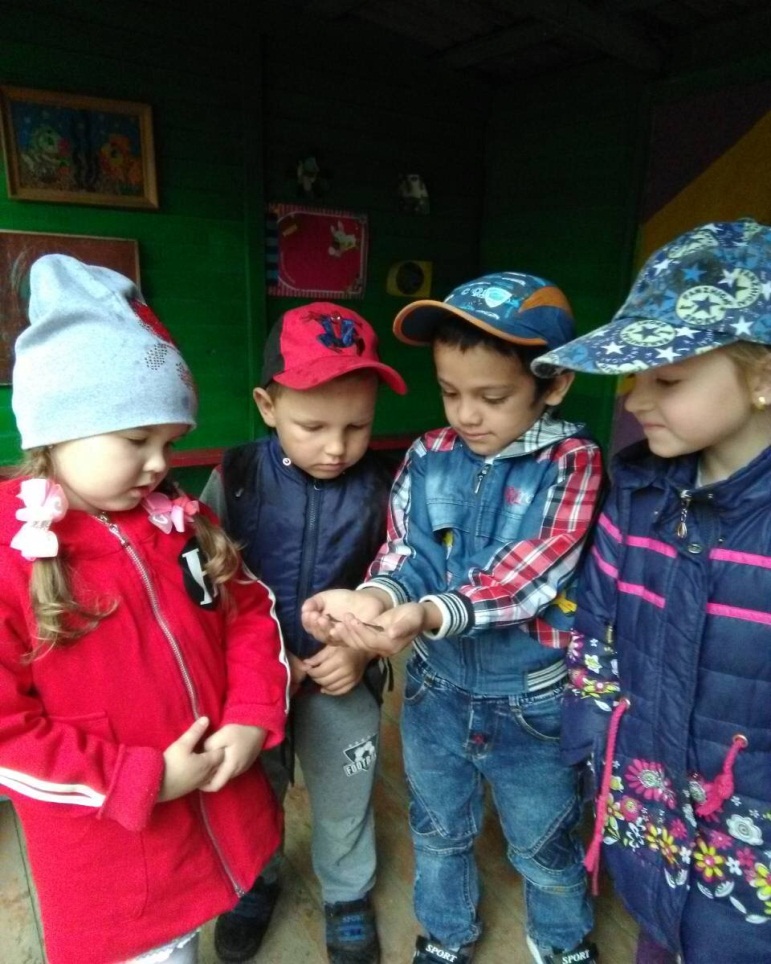 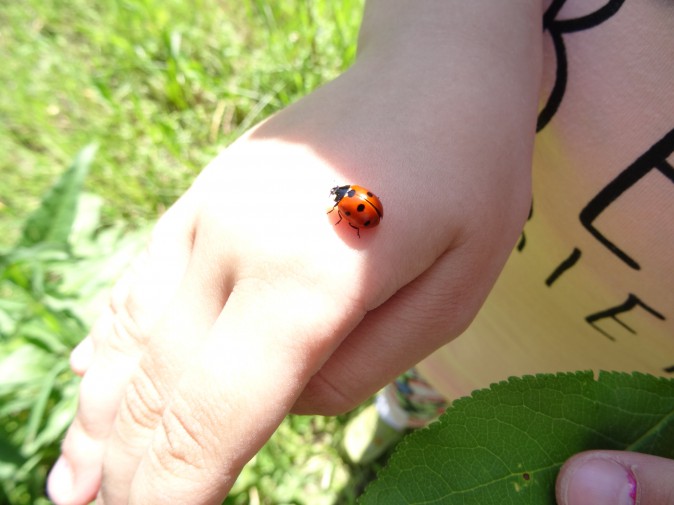 В ходе беседы выяснилось, что знания дошкольников о насекомых очень скудные. Таким образом, возникла проблема: 
Нужны ли насекомые? 
Пользу или вред они приносят?
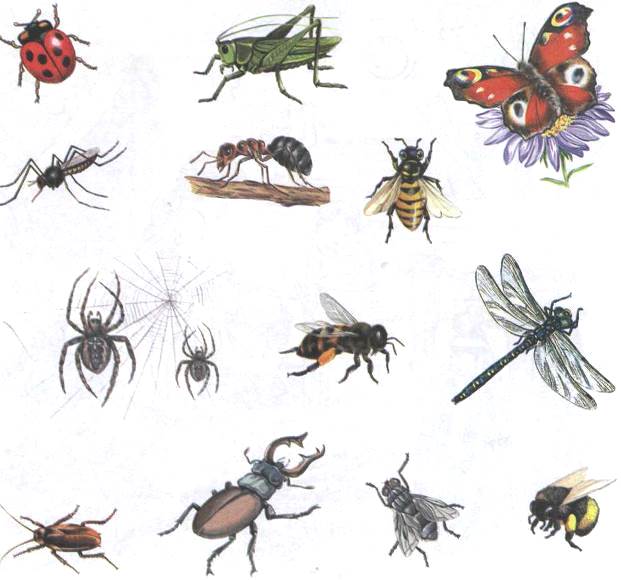 Предполагаемый результат:

Дети должны знать и называть насекомых ;
Иметь простейшие представления о некоторых особенностях внешнего вида (форма тела, количество ног, наличие крыльев, способах передвижения, прыгает, летает, бегает, издаваемых звуках: жужжит, стрекочет), где и как зимуют насекомые;
Знать о пользе или вреде, которую приносят людям и растениям;
Находить сходства и различия;
Владеть обобщающим понятием «насекомые»;
Составлять описательный рассказ о насекомом.
Этапы проекта:
I-й этап. Подготовительный.
II-й этап. Основной.
III-й этап. Заключительный.
I-й этап. Подготовительный

Наблюдение за насекомыми.
Подбор иллюстративного материала по теме «Насекомые»;
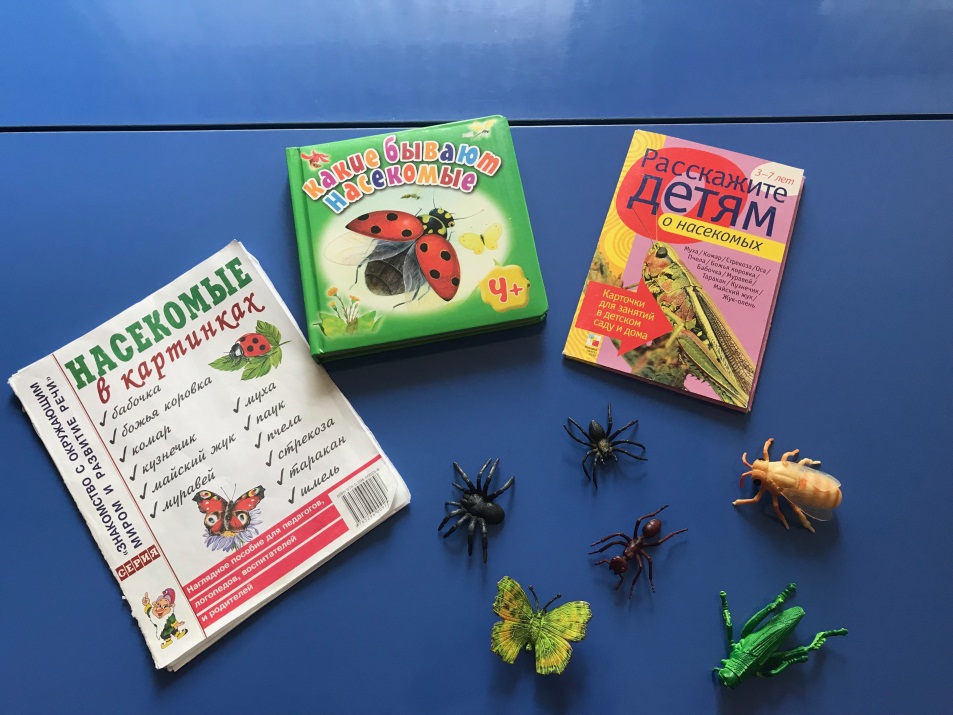 Подбор презентации «Насекомые»;
Игры – презентации «Насекомые»;
Разработать конспект занятия по лепке «Божья коровка»;
Разработка конспекта занятия по рисованию «Пчелы наши друзья»;
Подбор художественной литературы, загадок.
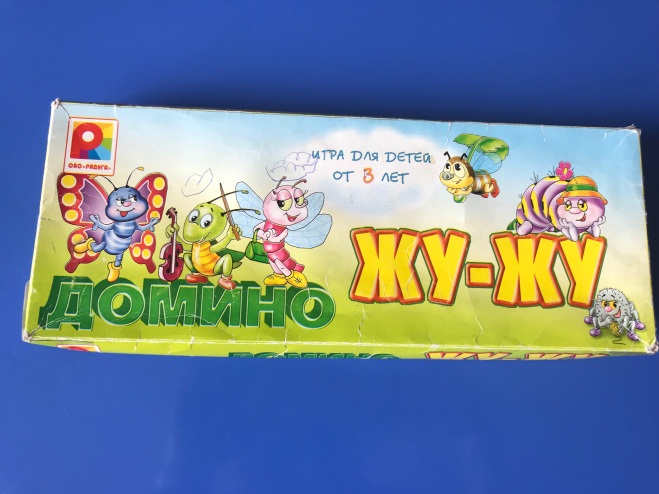 II-й этап. Основной

Презентация «Насекомые»
Лепка «Божья коровка»
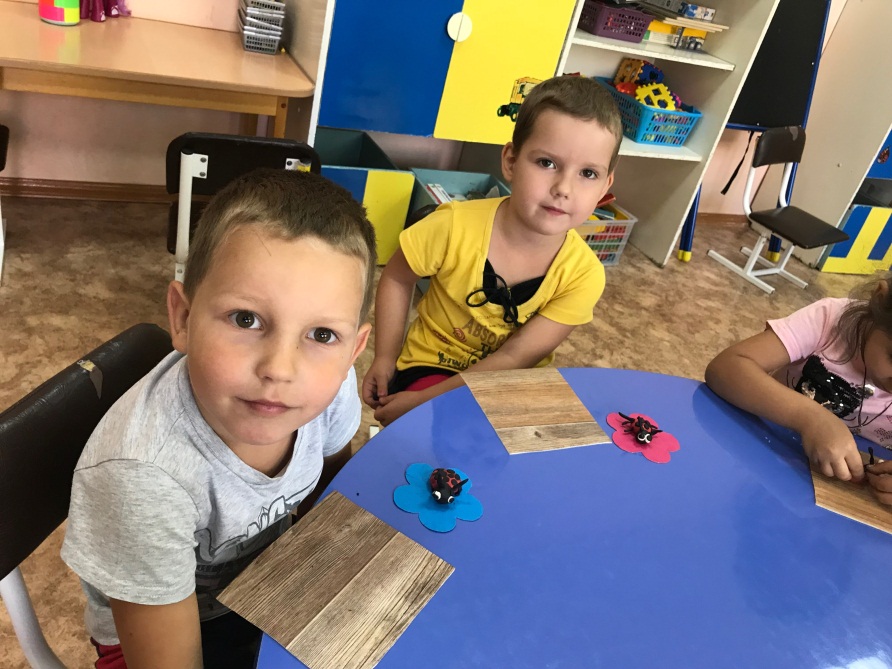 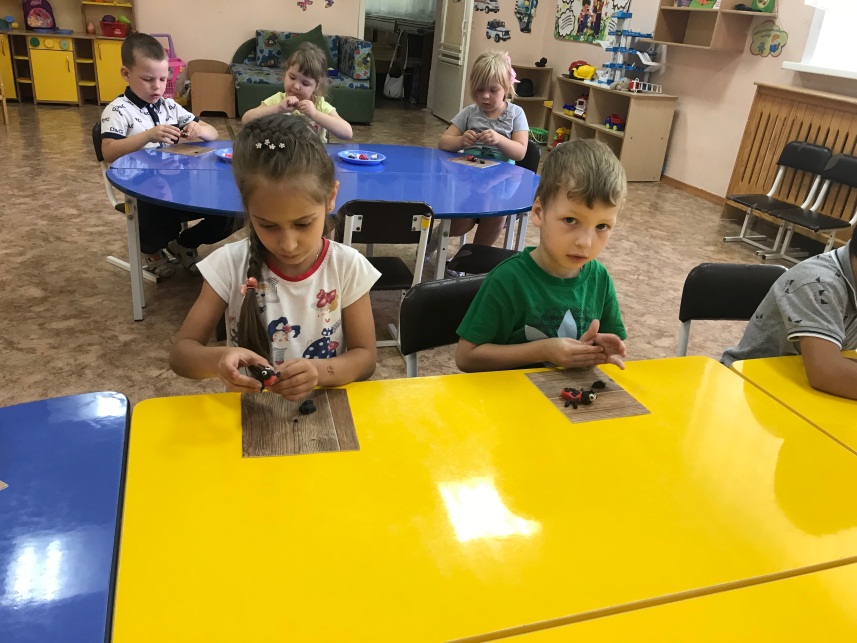 Чтение В. Бианки «Как муравьишко домой спешил»
Рисование «Бабочка- красавица»
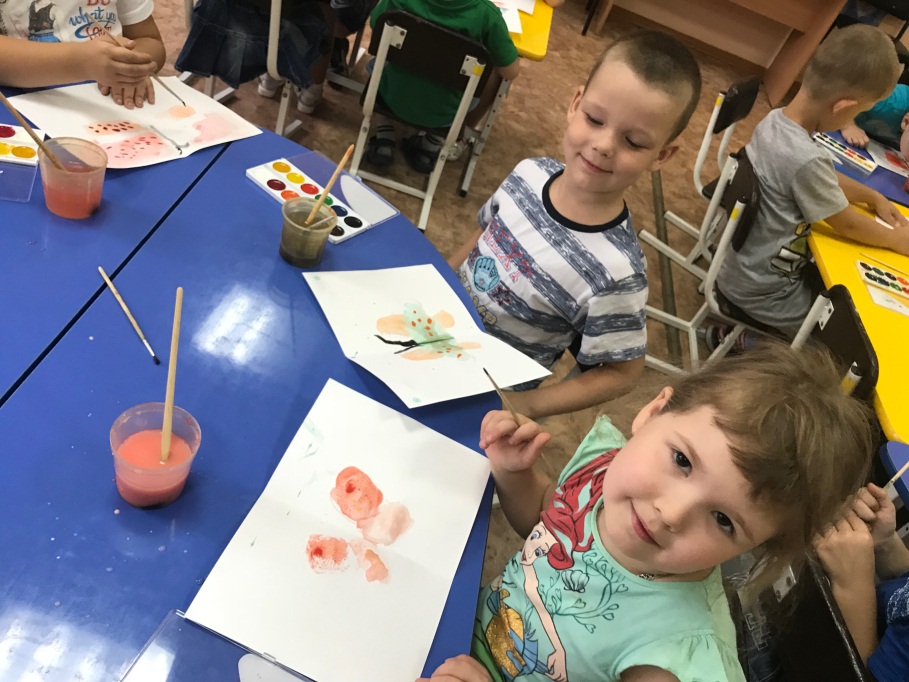 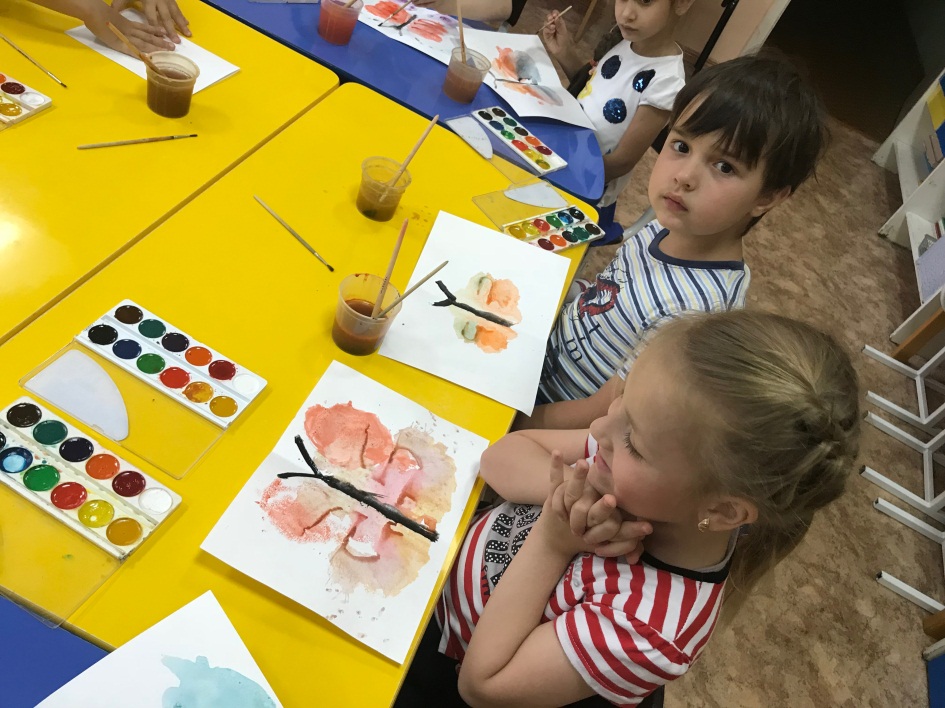 Загадки  «Насекомые»
Дидактические игры:  «Назови насекомое ласково», «Кто, где живет?», «Что за насекомое?».
Словесные игры: «Продолжи предложение».
Подвижные игры: «Медведи и пчелы»,  «Найди себе цветок».
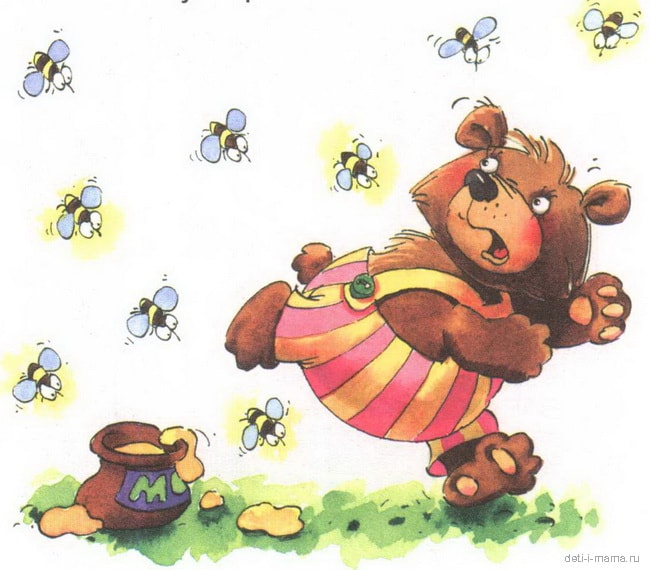 III-й этап. Заключительный
              Продукт проектной деятельности:
лепка из пластилина «Божья коровка»
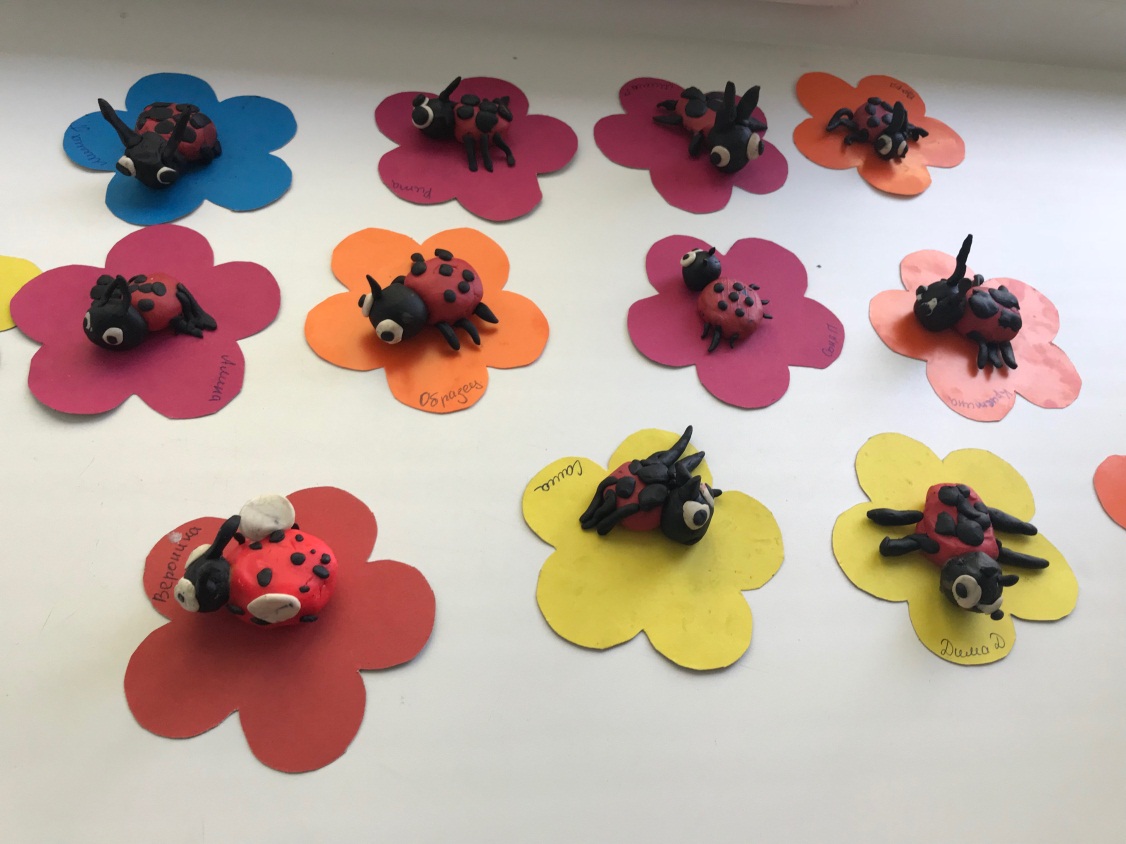 рисование «Бабочка – красавица»»;
Конспекты занятий;
Альбом «Насекомые»
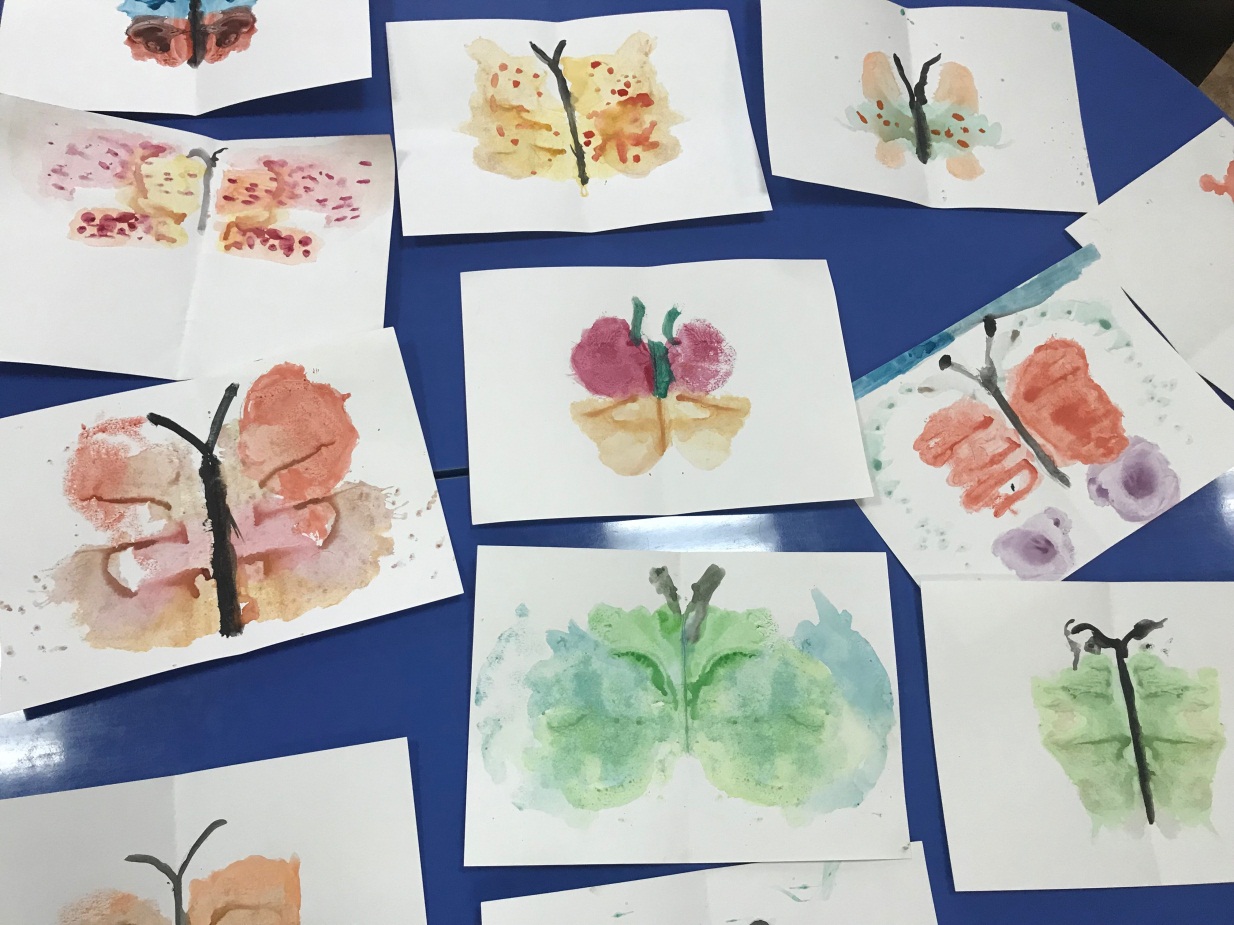 Спасибо за внимание!